Program Manager Update
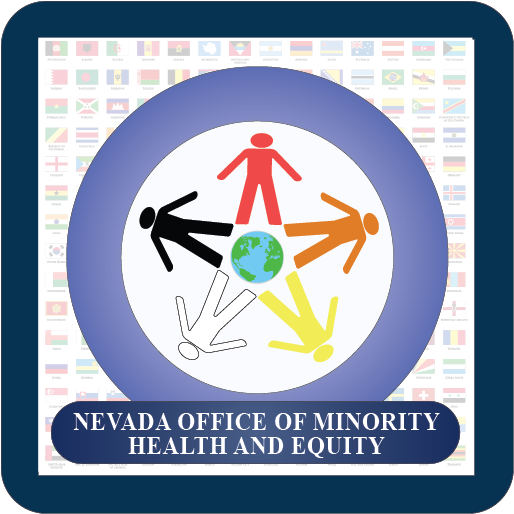 Nevada Office of Minority Health & Equity (NOMHE)
Tina Dortch, Program Manager
(08/17/2021)
NOMHE ImpactFatigued and Taxed Listening Session Series
What is the Minority Tax? 
Minority Tax is the costly intersection BIPOC medical professionals experience between advocating for BIPOC patients/communities served and upholding the interests of profit driven medical institutions – often at the expense of their personal wellbeing and professional advancement

NOMHE’s Response to the Minority Tax? 
Fatigued and Taxed Listening Sessions 
Alliance Building, Redefining Value
2
[Speaker Notes: Mention Legislative Staff Connections

Bills being monitored in a living document
How Tracking System Serves NOMHE during Legislative Session
Memorializes integration of health equity within the legislative process (ASLR’s: Comments on behalf of Director’s Office or Health Equity Analysis; Embed  supporting materials that should the bill pass, it will help in actioning the past intent. 
Three Sections
OMHE
DHHS
Populations We Serve]
NOMHE ImpactCommunity Backpack Giveaway and Prevention Focused Health Fair (8/7/2021)
Outcome
Purpose
20 Service Providers
1,150 Attendees
350 COVID-19 Tests administered in addition to COVID-19 Vaccines, back to school vaccines and the HPV vaccine
Reframing Outreach
Re-establishing Preventative Care
Recognition of COVID-19 as a Chronic Disease
Results of Event Day Outreach Survey
3
[Speaker Notes: When speaking about NOMHE: Changes to the NRS could result in changes to the By-Laws
800 - Back to School Fair
- COIVD- Tests
##  - COVID Vaccines]
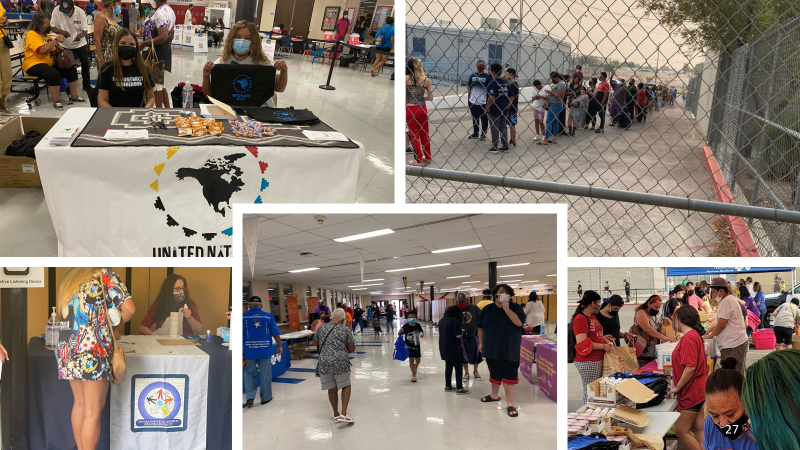 4
Capacity Building ActionsCDC Health Disparity Grant
CDC GRANT PURPOSE / OUTCOMES:   

reduce COVID-19-related health disparities, 

improve and increase testing and contact tracing among populations at higher risk and that are underserved

improve capacity and service delivery of health and human service providing entities to prevent and control COVID-19 infection among populations at higher risk and that are underserved
5
Capacity Building ActionsCDC Health Disparity Grant
NOMHE’s KEY DELIVERABLES / STAFFING RESPONSE: 

Development of Health Equity Plan that reflects emergency responsiveness considerations, language access planning 

Multi-sector coalition building and collaboration enhancements, specifically working with the Nevada Minority Health Equity Coalition 

Policy changes and operational improvements within NOMHE and across DHHS service providing agencies, with a focus on health equity 

Development and implementation of training on engaging at-risk and underserved populations. 

Report on all activities and impacts
6
Capacity Building ActionsCDC Health Disparity Grant
NOMHE’s Subawards:

University of Nevada, Las Vegas – The Minority Health Equity Coalition
Community Building 

University of Nevada, Las Vegas  – School of Public Health
Process Evaluation 

University of Nevada, Reno –  NV Public Health Training Center (affiliated with the new Larson Institute for Health Impact and Equity)
Training - Emphasis on HiAP and Sexual and Gender Minority populations

Social Entrepreneurs, Inc 
Community Building – Diversity Equity & Inclusion Strategy Content; Policy and Procedure Manual with Emphasis on Workforce inclusion
7
Capacity Building Actions81st Legislative Session – Equity Focused Bills
8
9